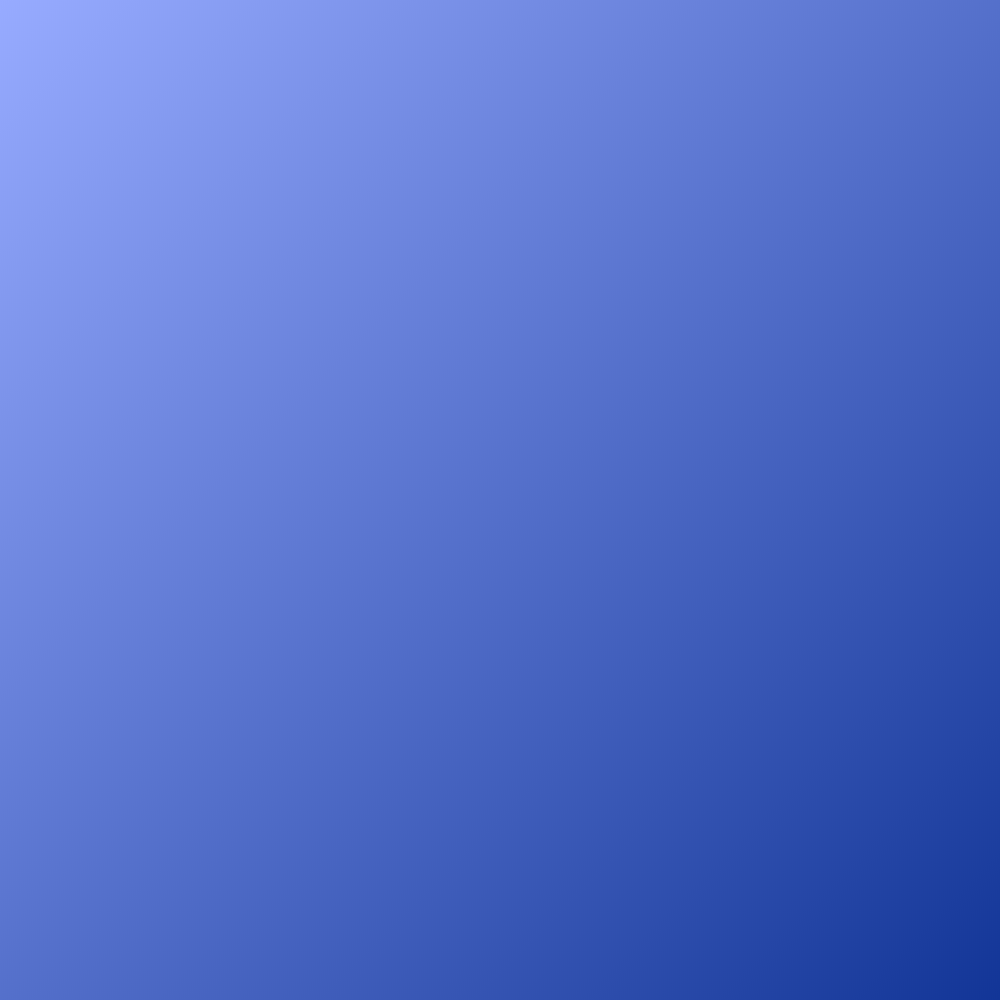 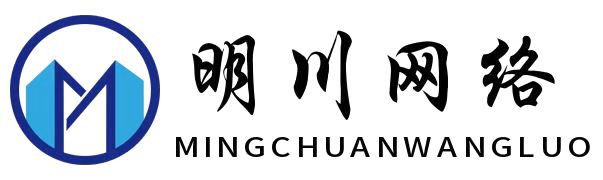 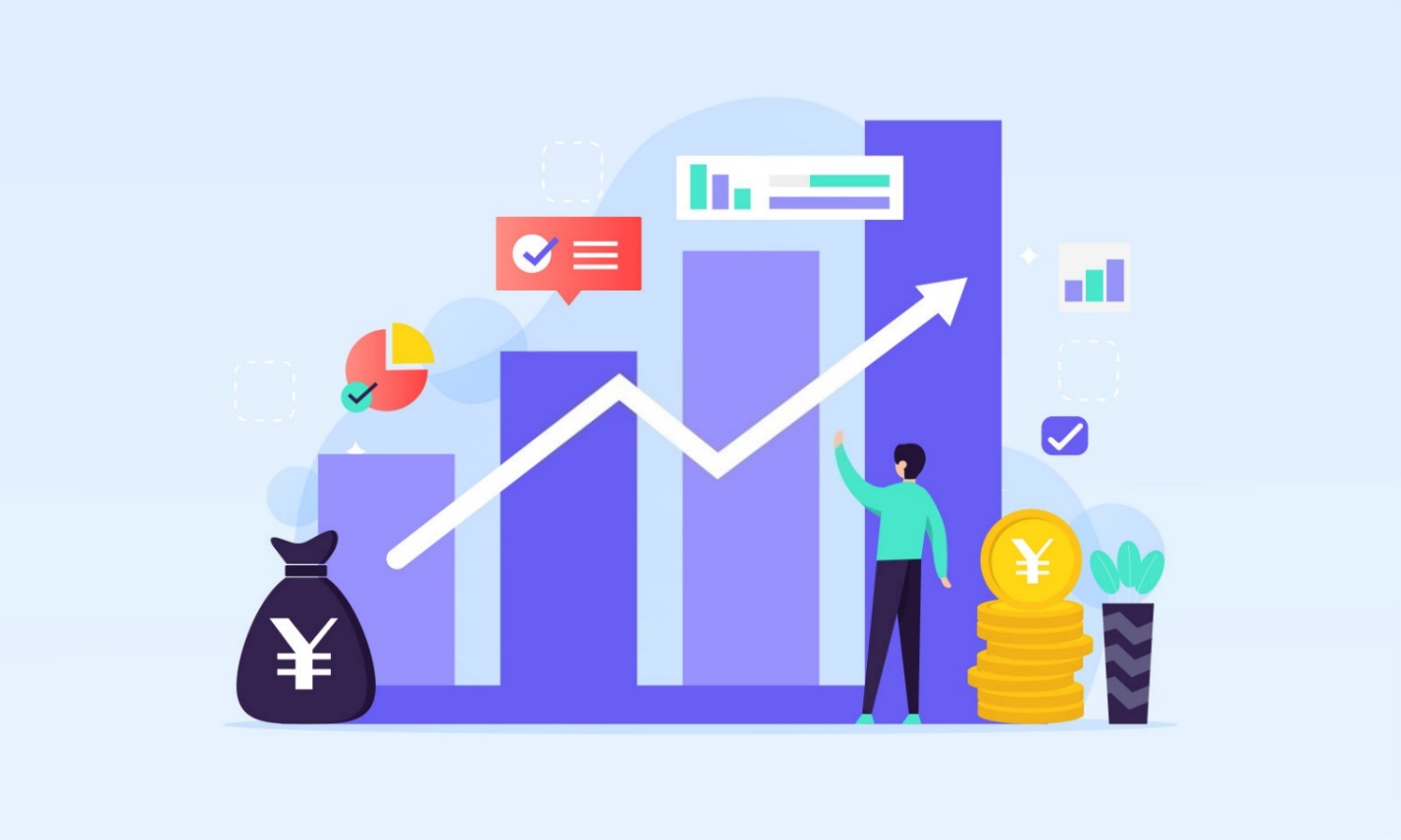 金融服务平台
投标人操作手册
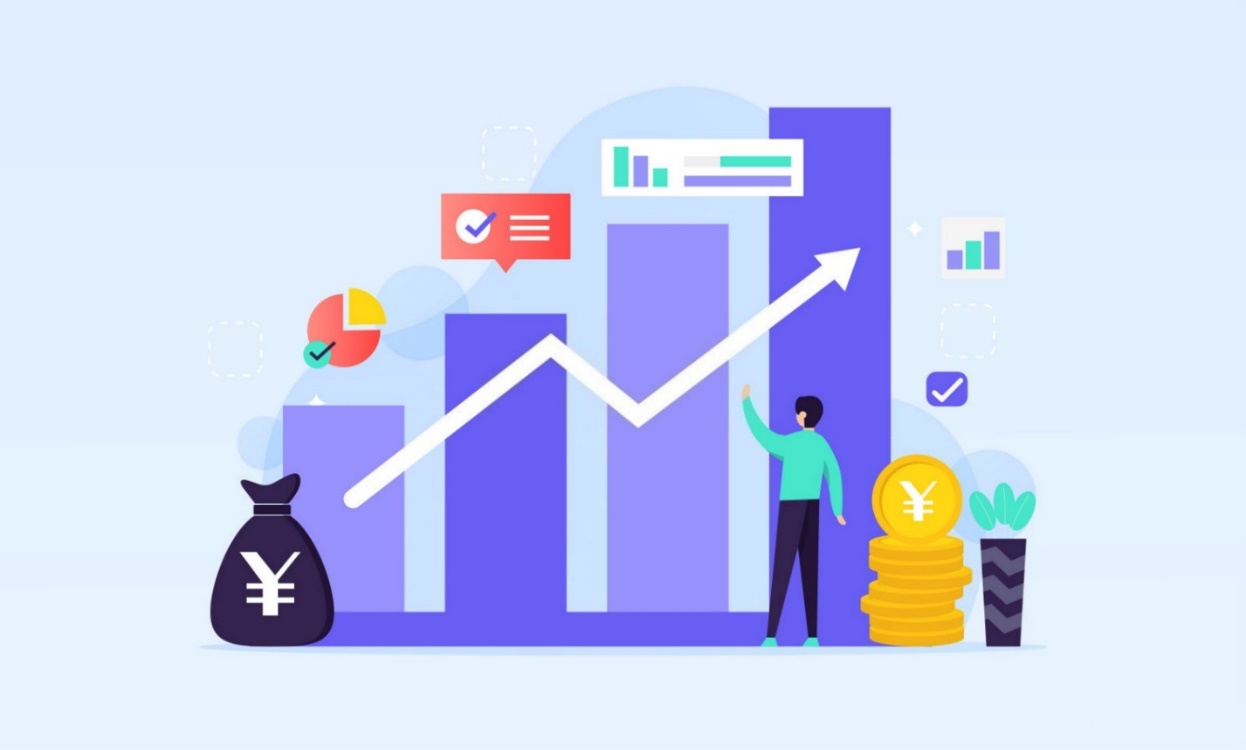 浏览器环境要求：1、请尽量使用IE浏览器，并且保障版本在11以上；其他如360、百度等第三方浏览器可能存在一点的不兼容性，会导致系统使用异常。
2、若CA登录或者CA签章存在不兼容现象，可在登录页面的右下侧点击”插件按钮”下载最新的CA驱动。
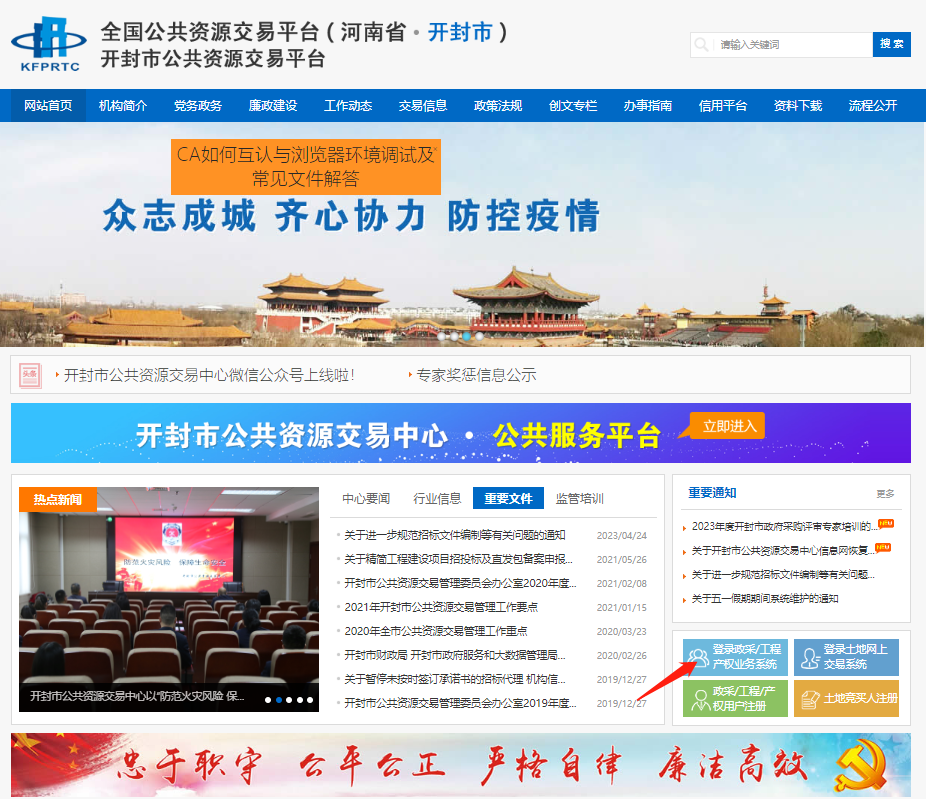 进入开封公共资源交易中心首页http://www.kfsggzyjyw.cn/，点击右下角的登录按钮，进入电子招投标交易平台。
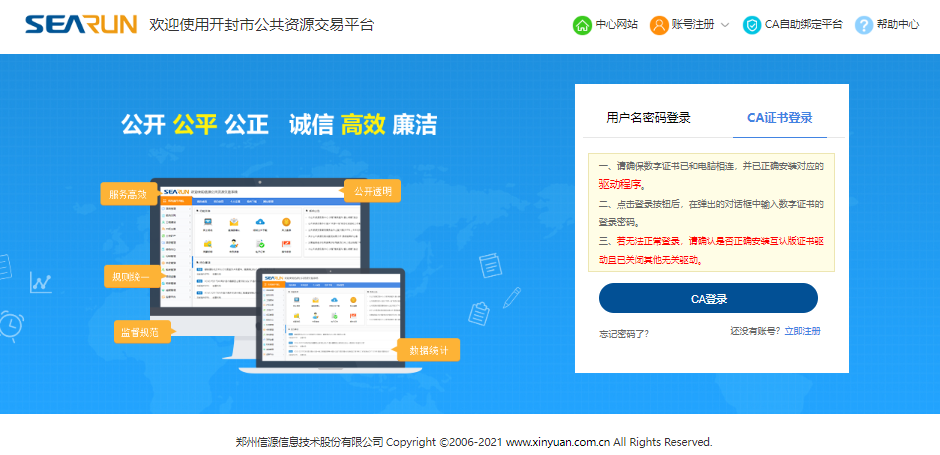 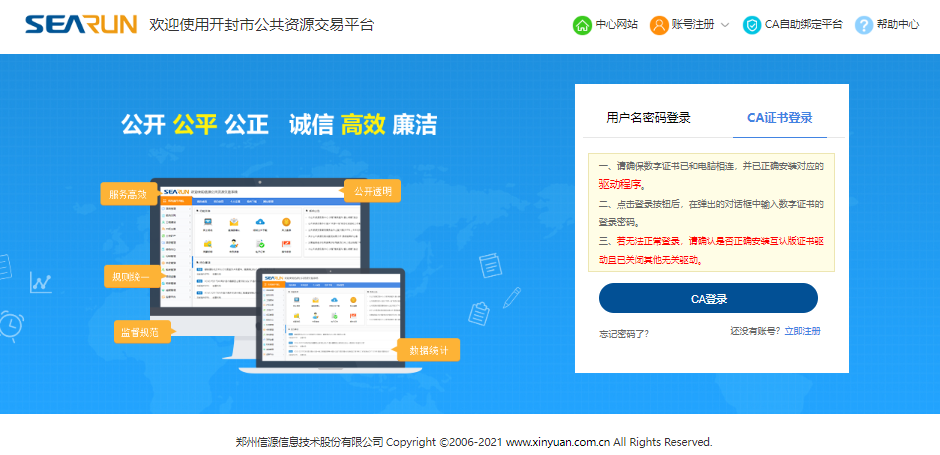 插入CA锁，点击CA证书登录，然后进入系统再次输入密码口令。
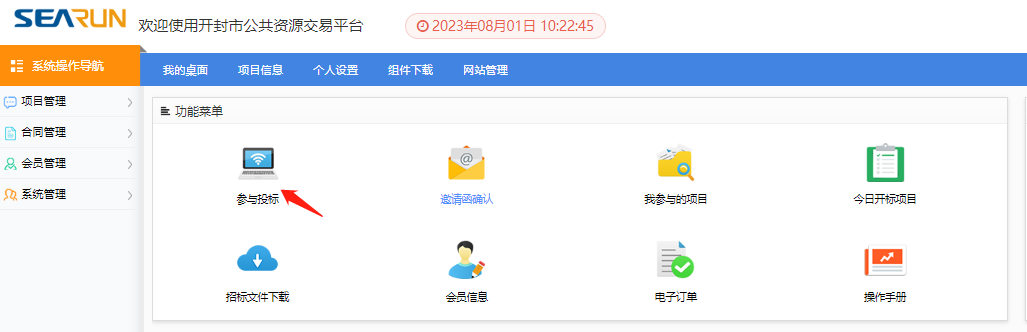 点击“参与投标”按钮。
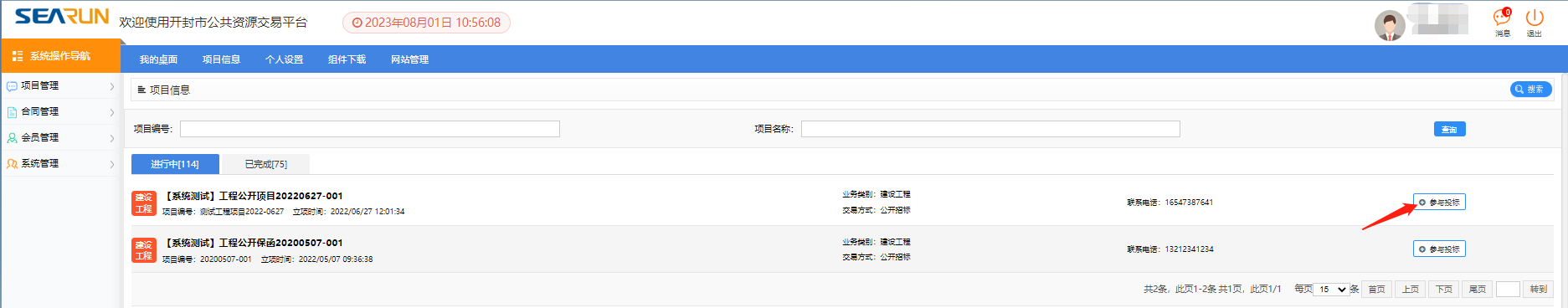 找到投标项目，点击参与投标，跳转至标段详情页面
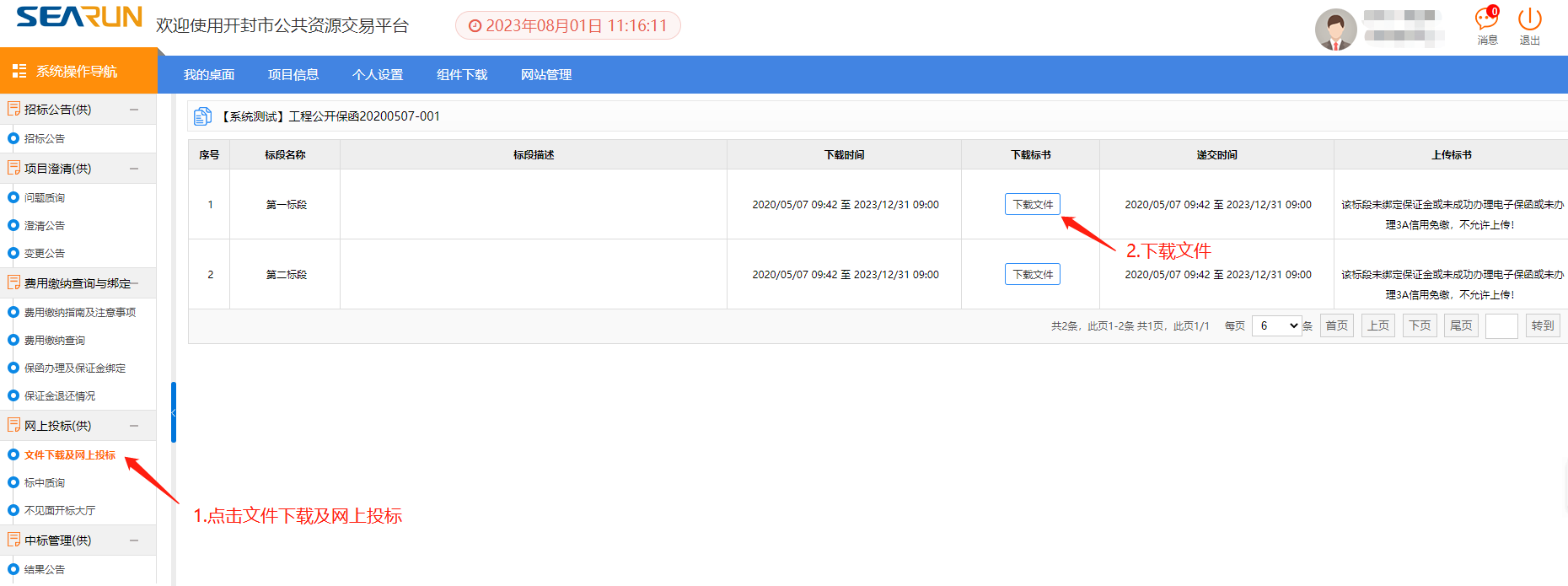 点击“文件下载及网上投标”栏目，选择所投标段对应文件进行下载。
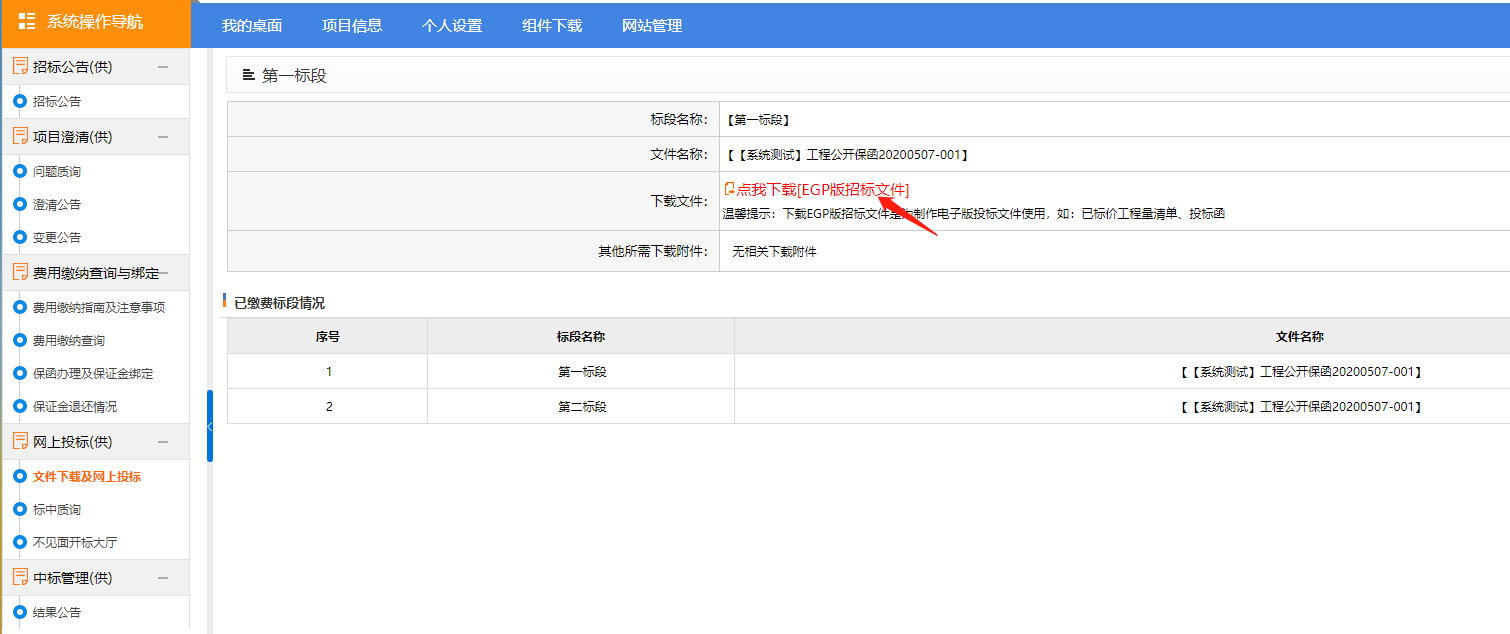 下载EGP版招标文件，填写联系人信息并提交
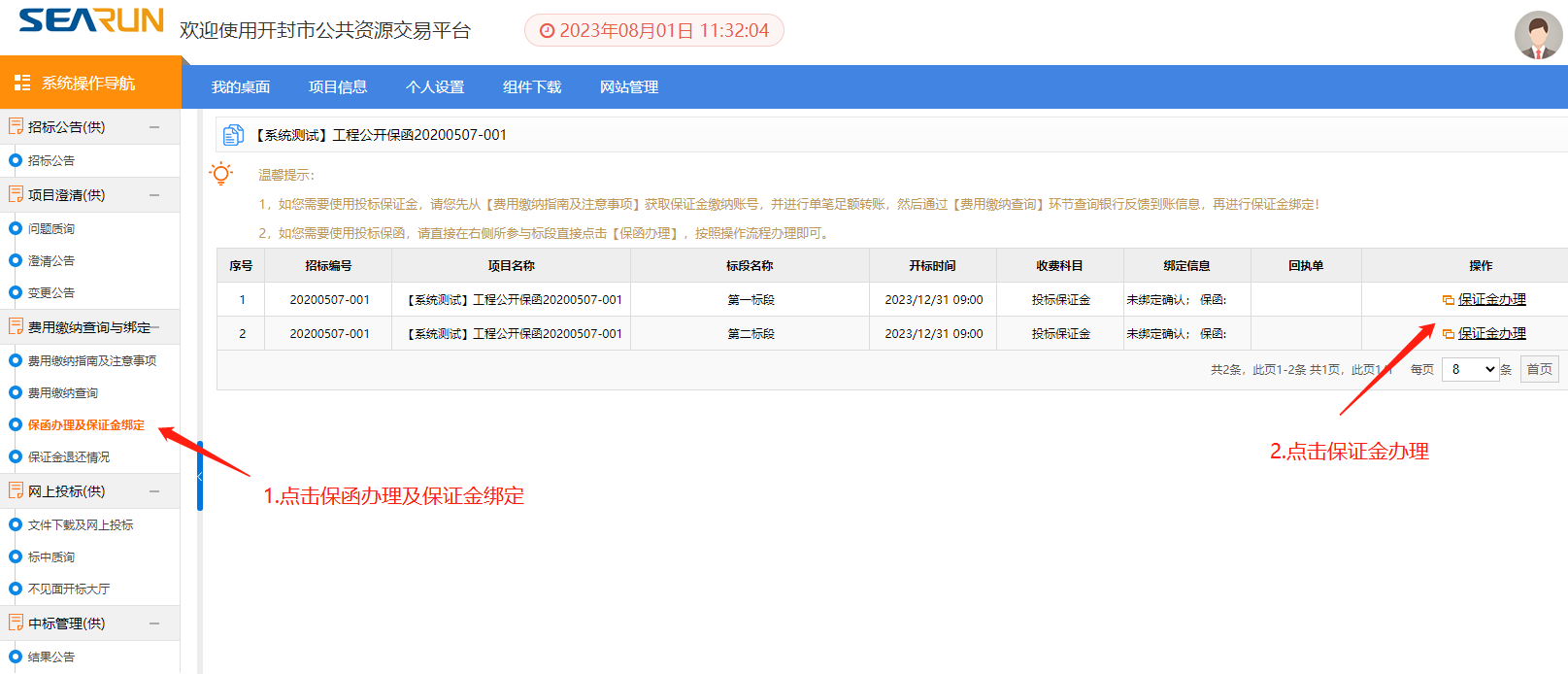 先点击“保函办理及保证金绑定”，然后点击“保证金办理”
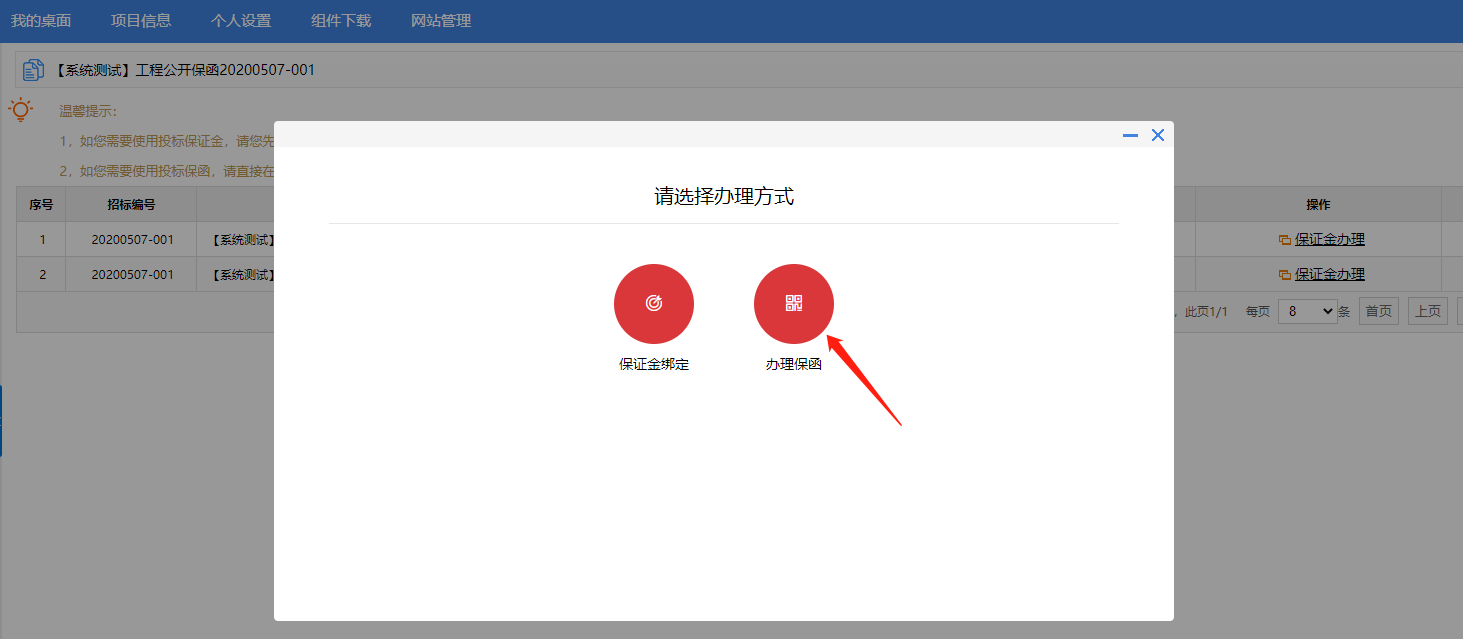 选择“办理保函”
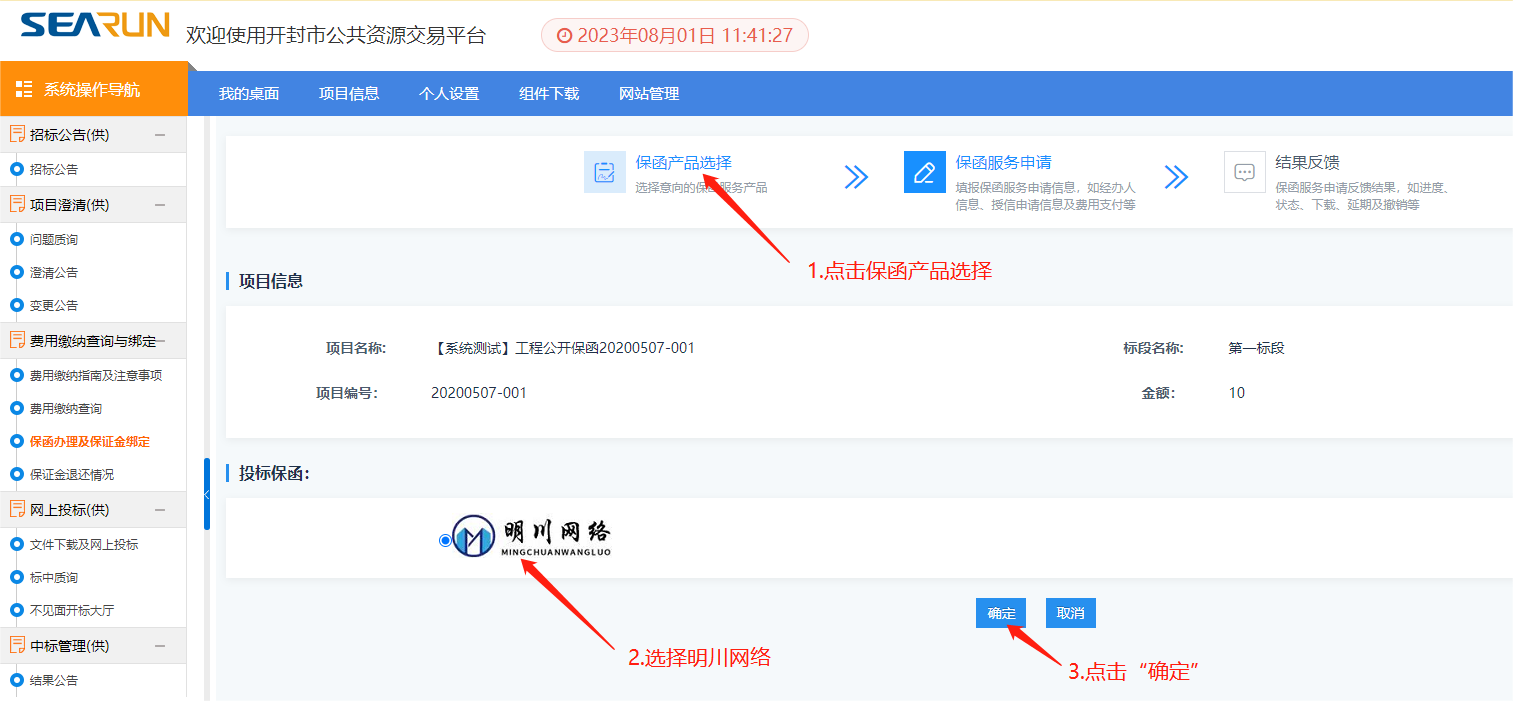 先在页面上方点击“保函产品选择”，然后勾选“明川网络”，最后点击“确定”
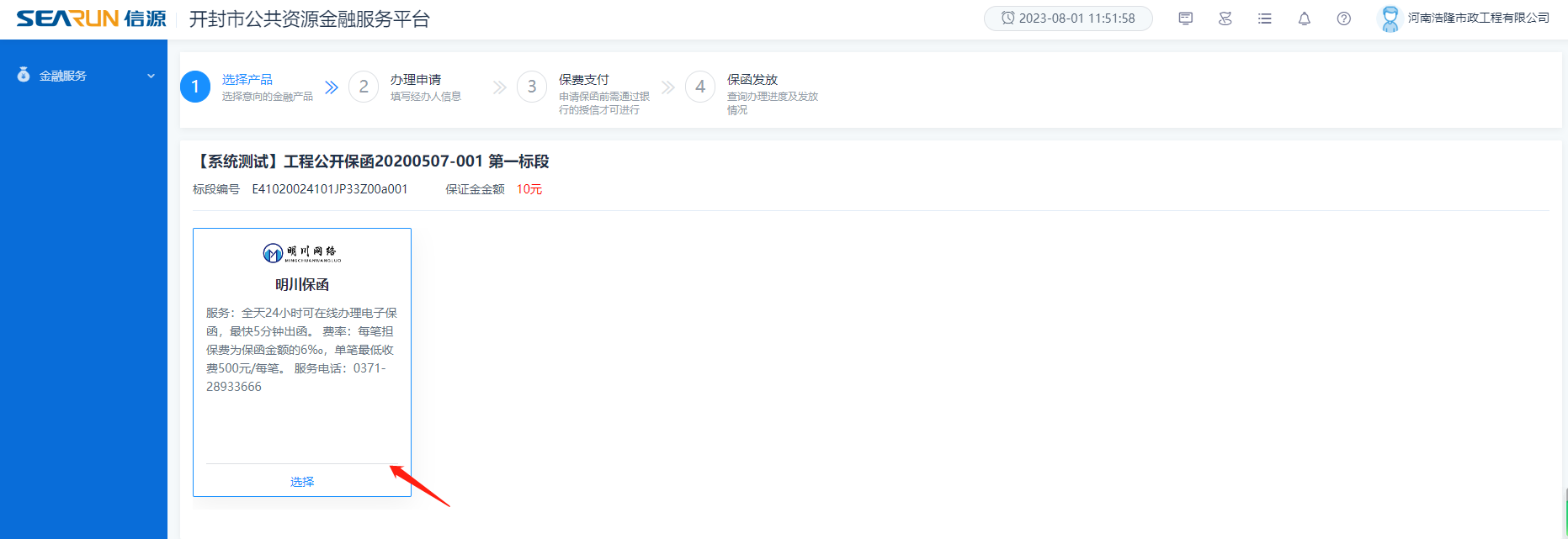 选择“明川保函”
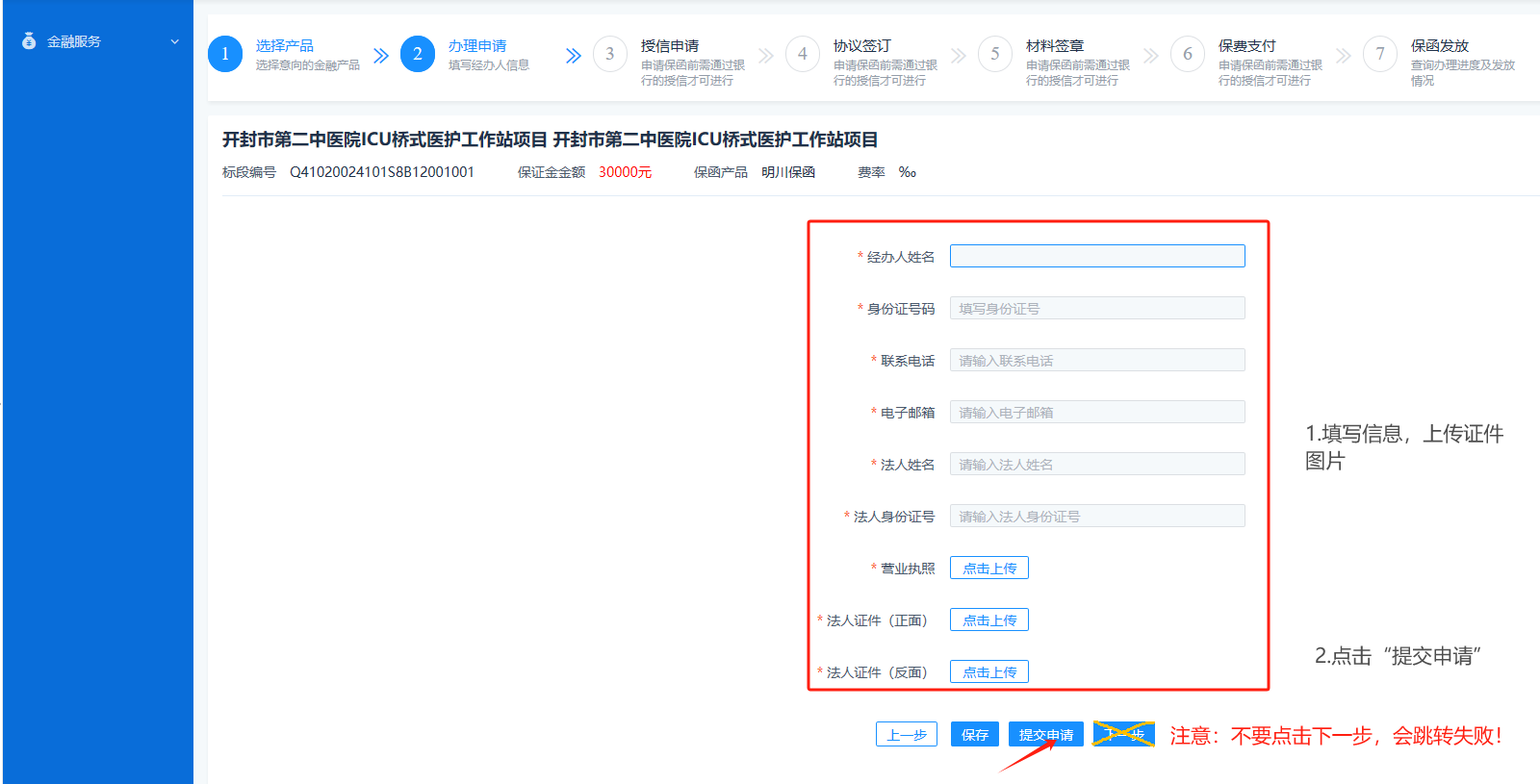 按图片标注顺序完善信息，然后点击“提交申请”
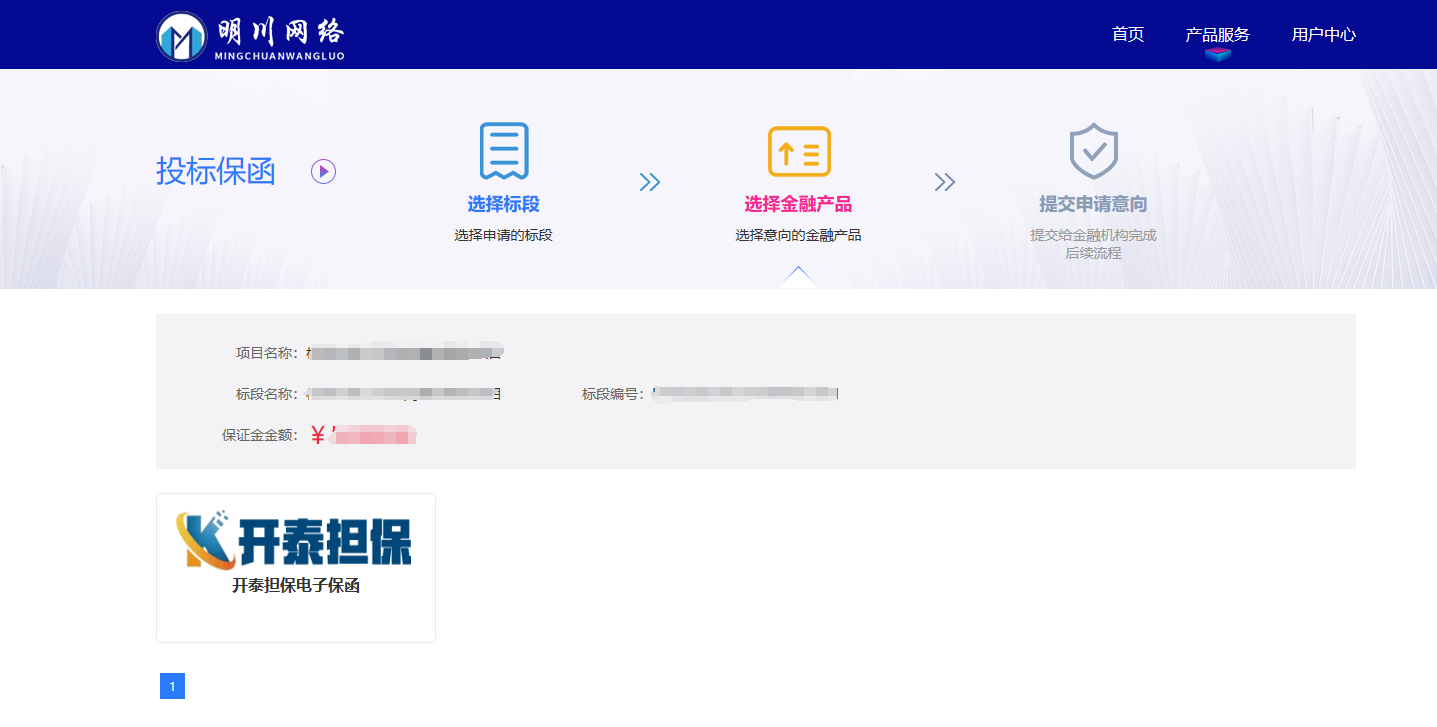 明川平台现有多家出函机构，以下以 “开泰担保” 为例演示之后流程
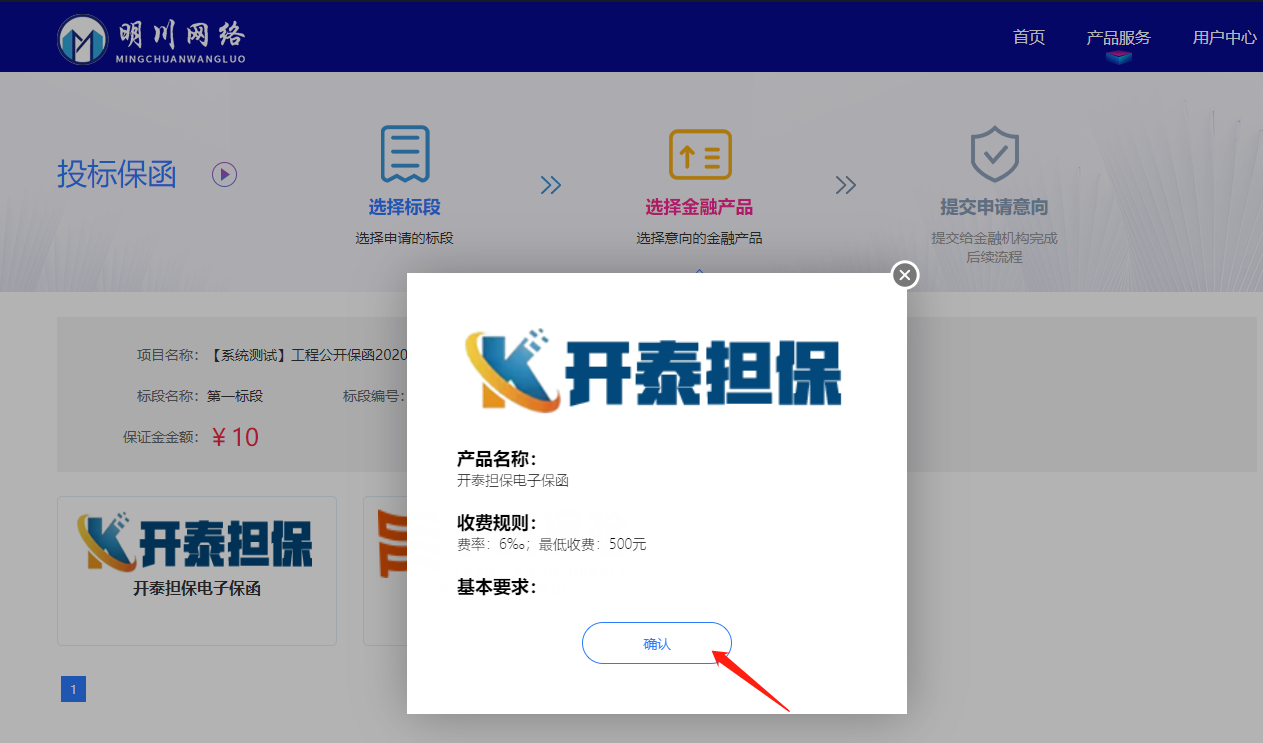 在弹出窗口点击“确认”
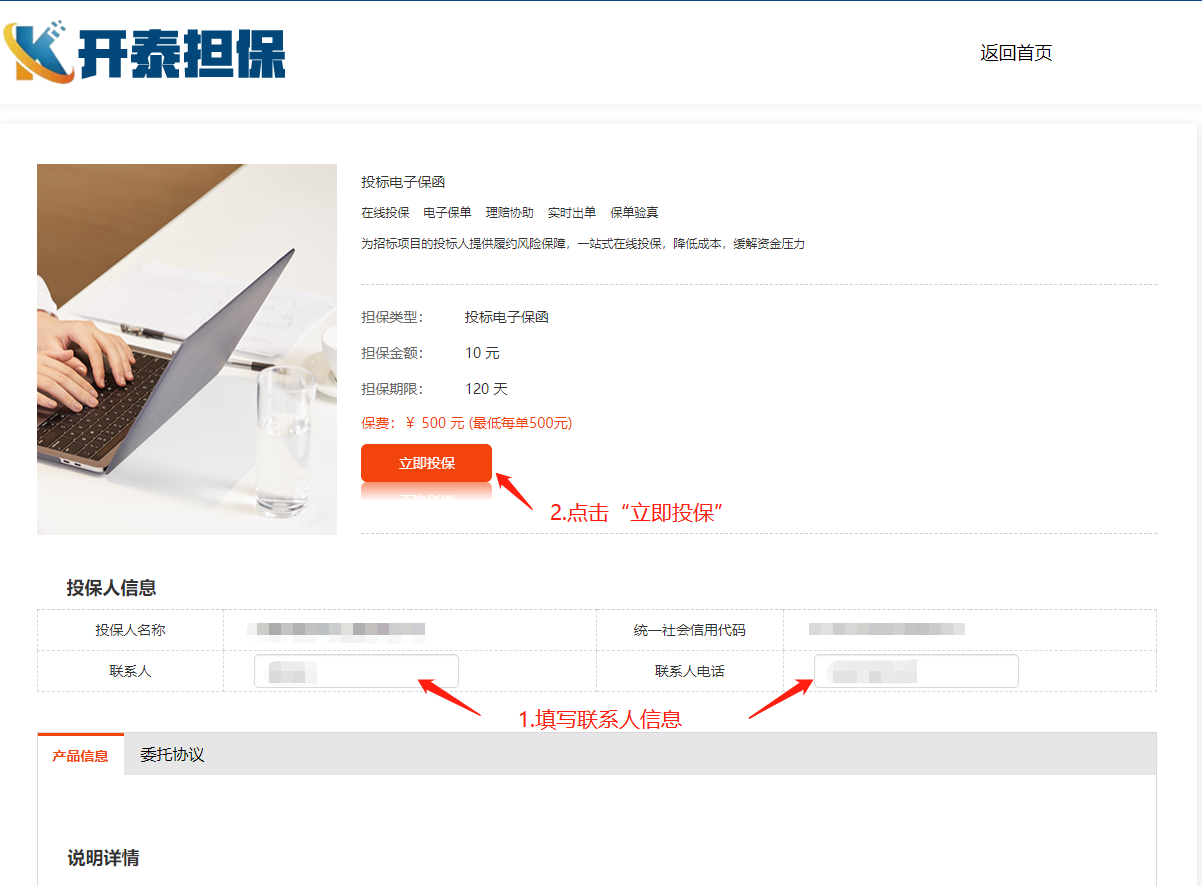 先填写联系人信息，再点击“立即投保”
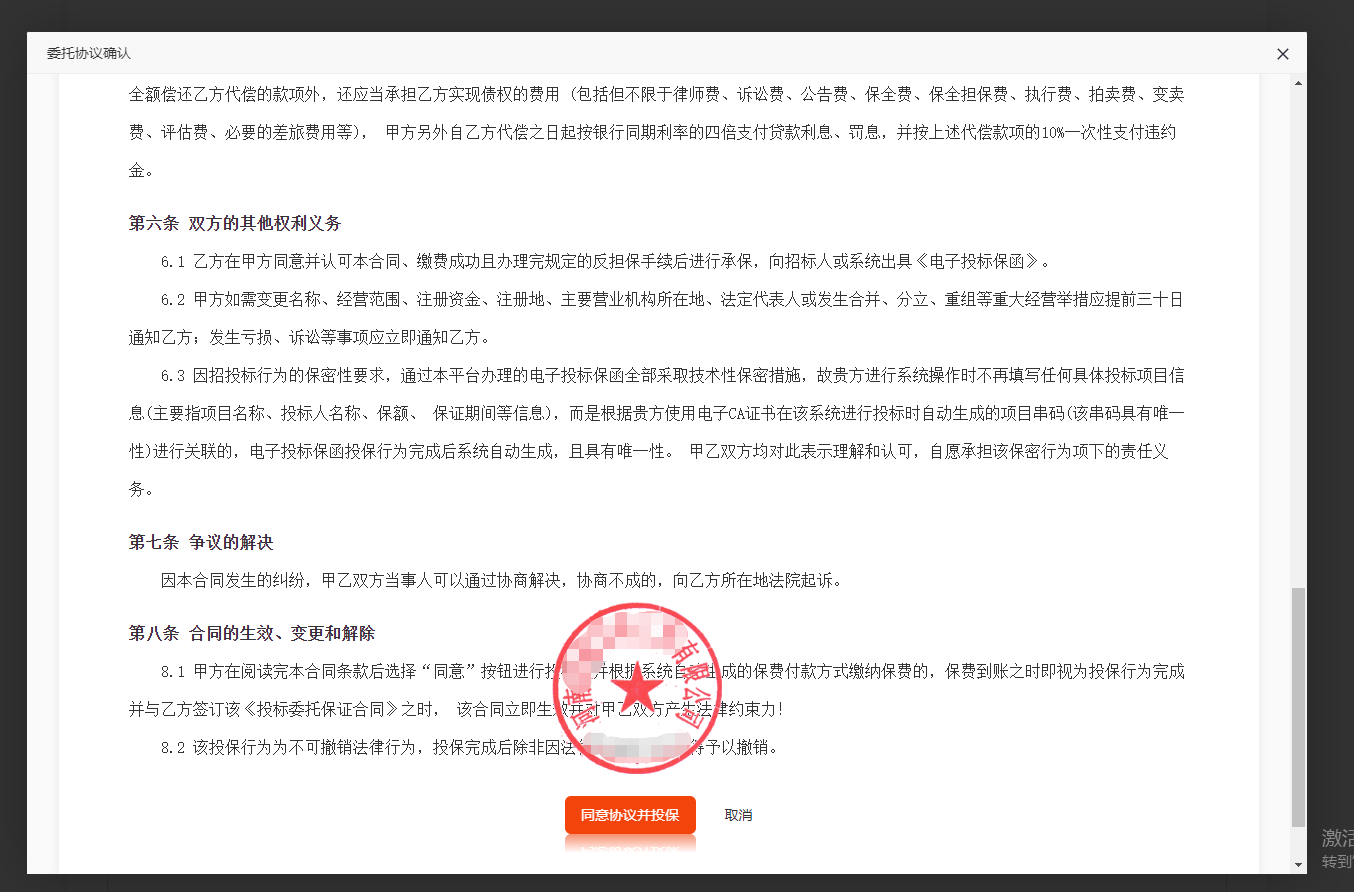 声明及投标保证金委托合同确认无误后，进行签章，点击“同意协议并投保”按钮，进入下一步操作。
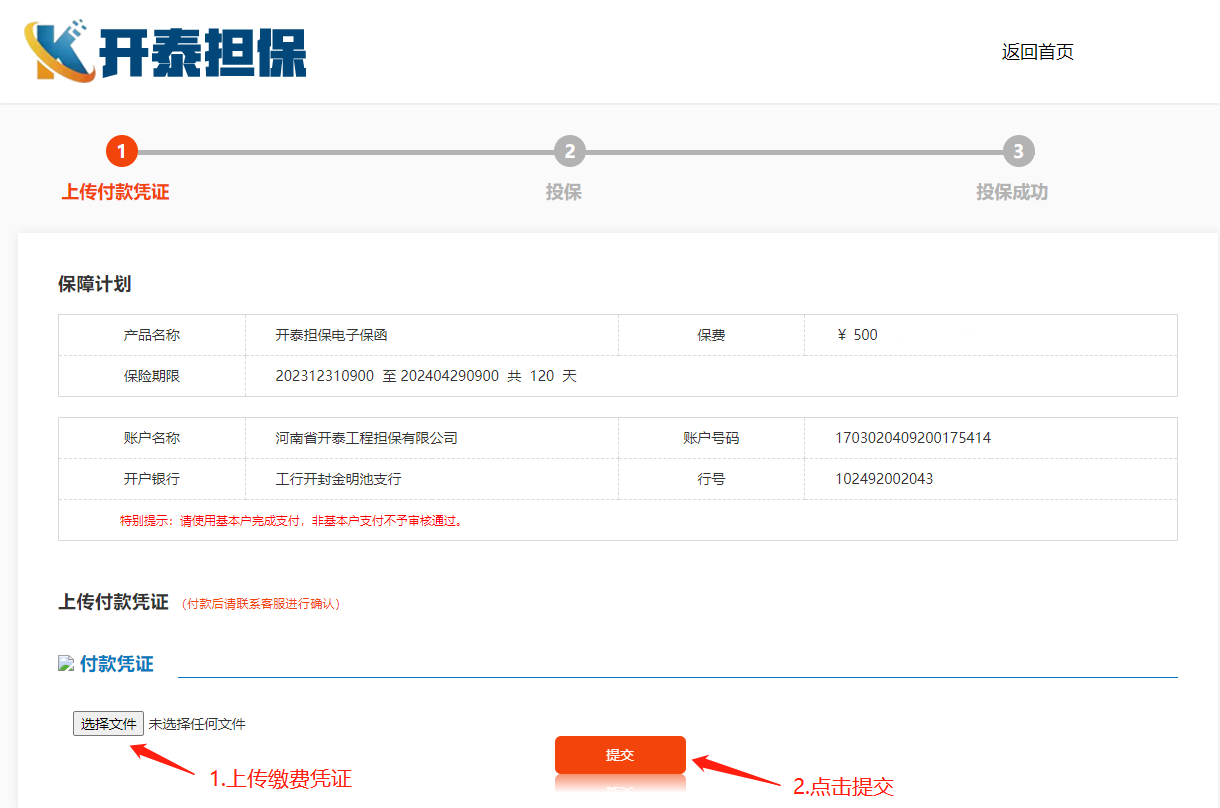 按照页面账户信息支付保函费用，务必使用企业基本户进行缴费。     

      上传缴费凭证图片后，可拨打客服电话：0371-28933666  确认出函。
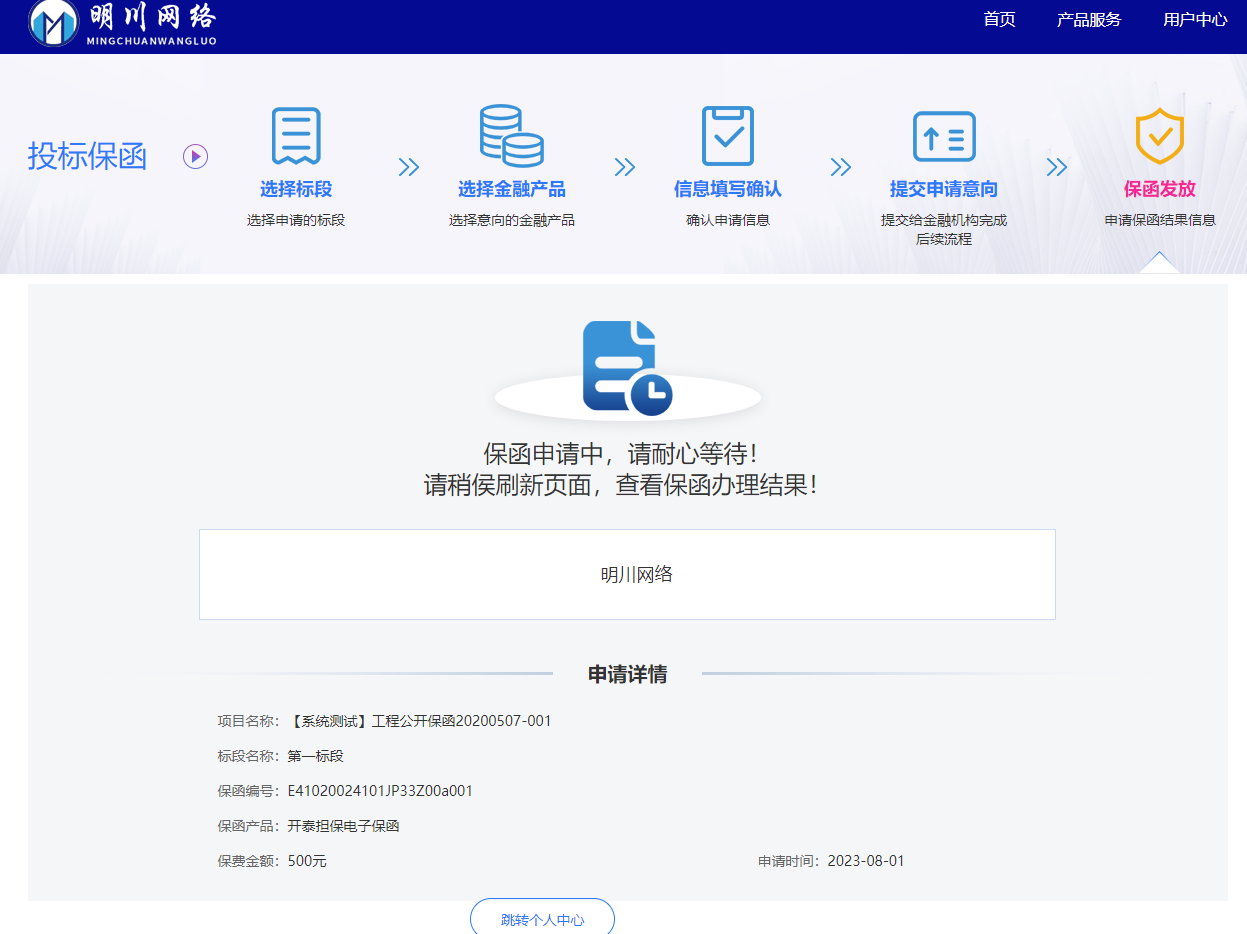 后台审核通过后，刷新页面，下载保函文件
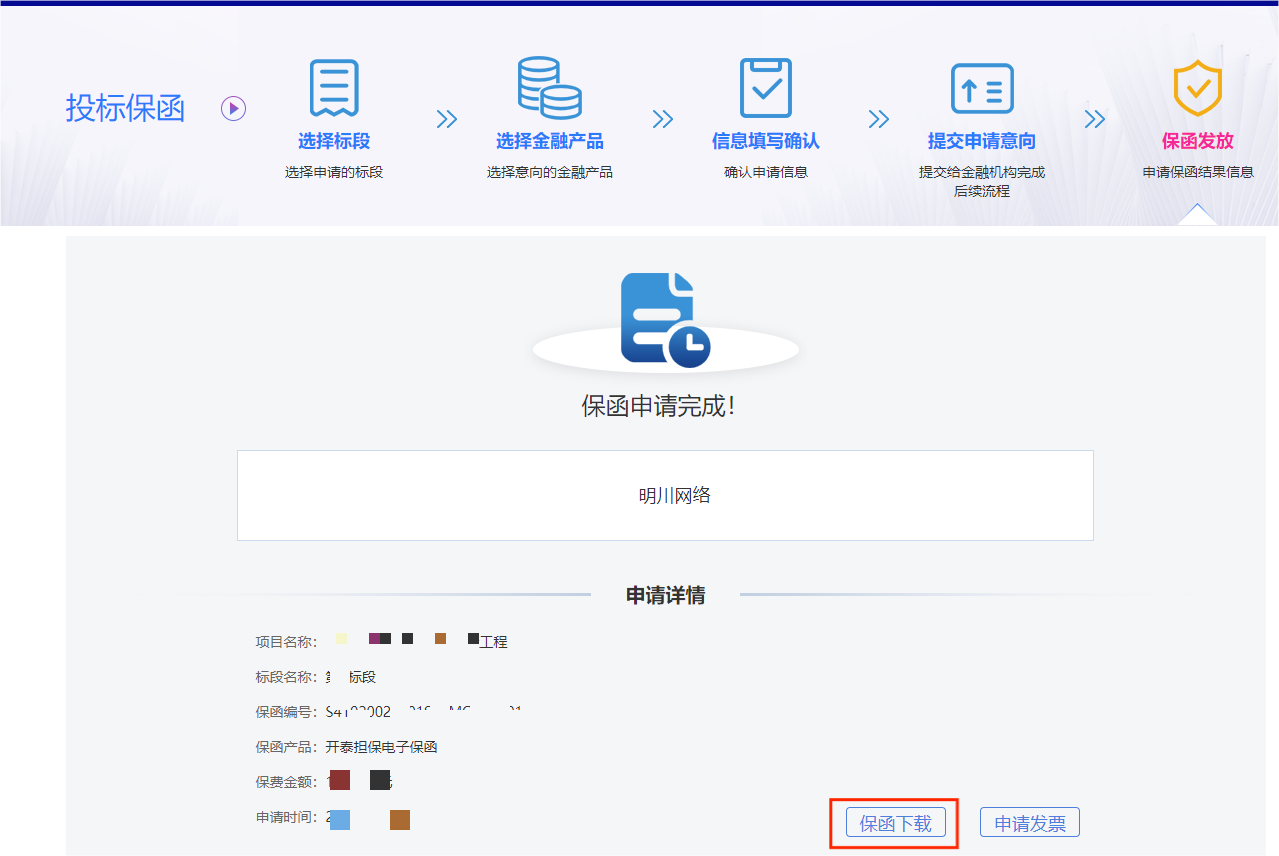 保函开具成功，投标单位可以下载PDF格式的协议与电子保函。
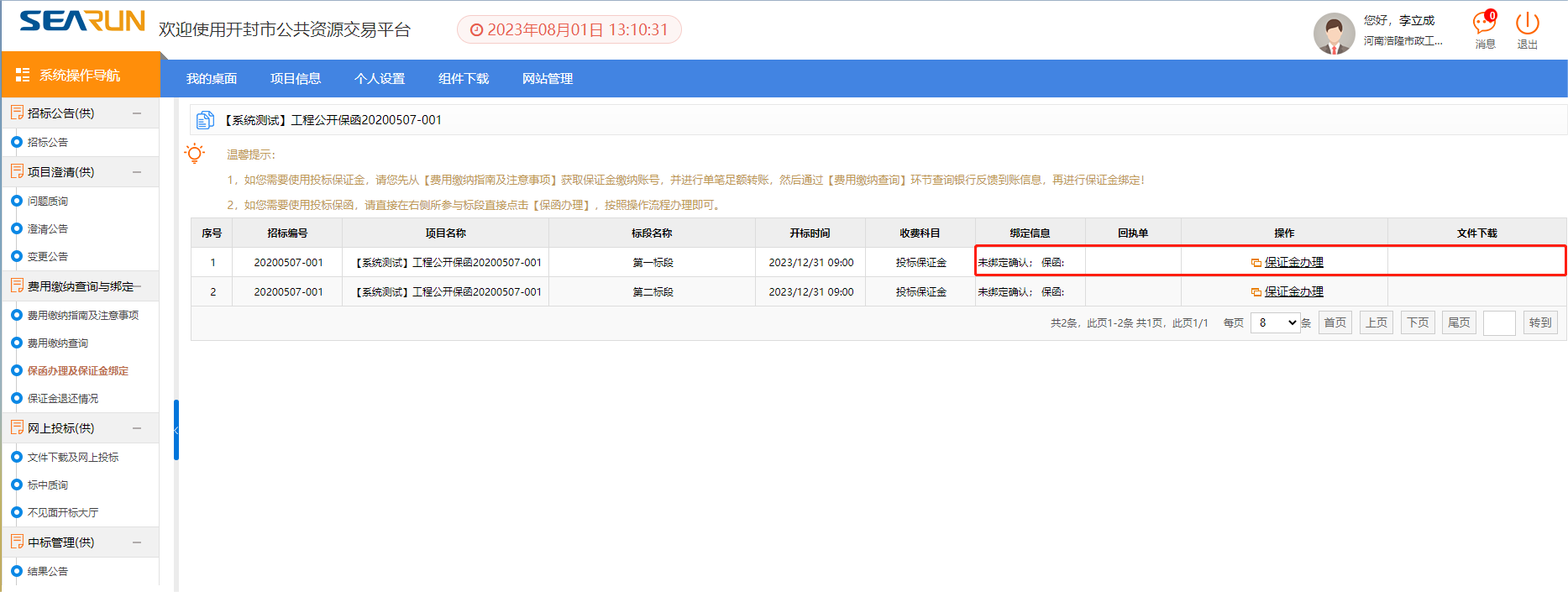 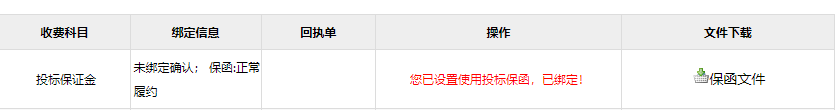 返回交易中心投标项目，查看保函办理状态，显示“已绑定”即保函已绑定成功
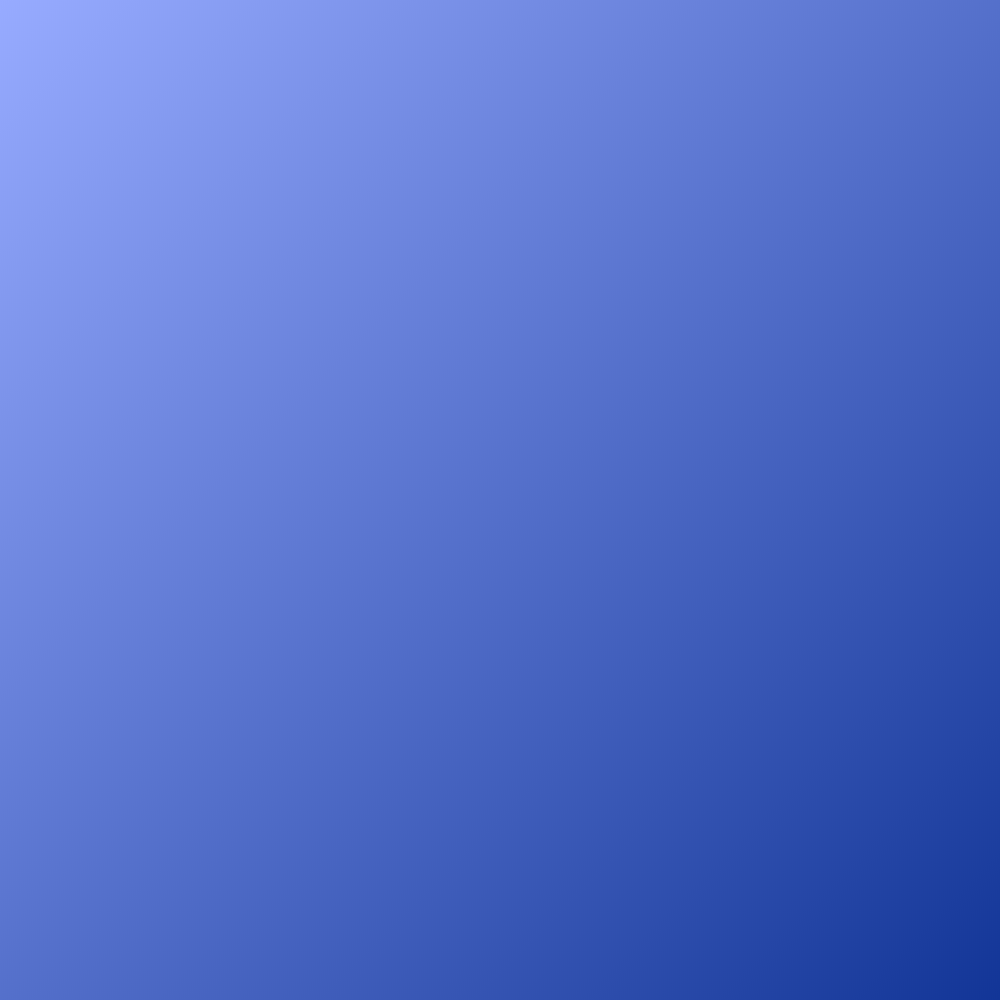 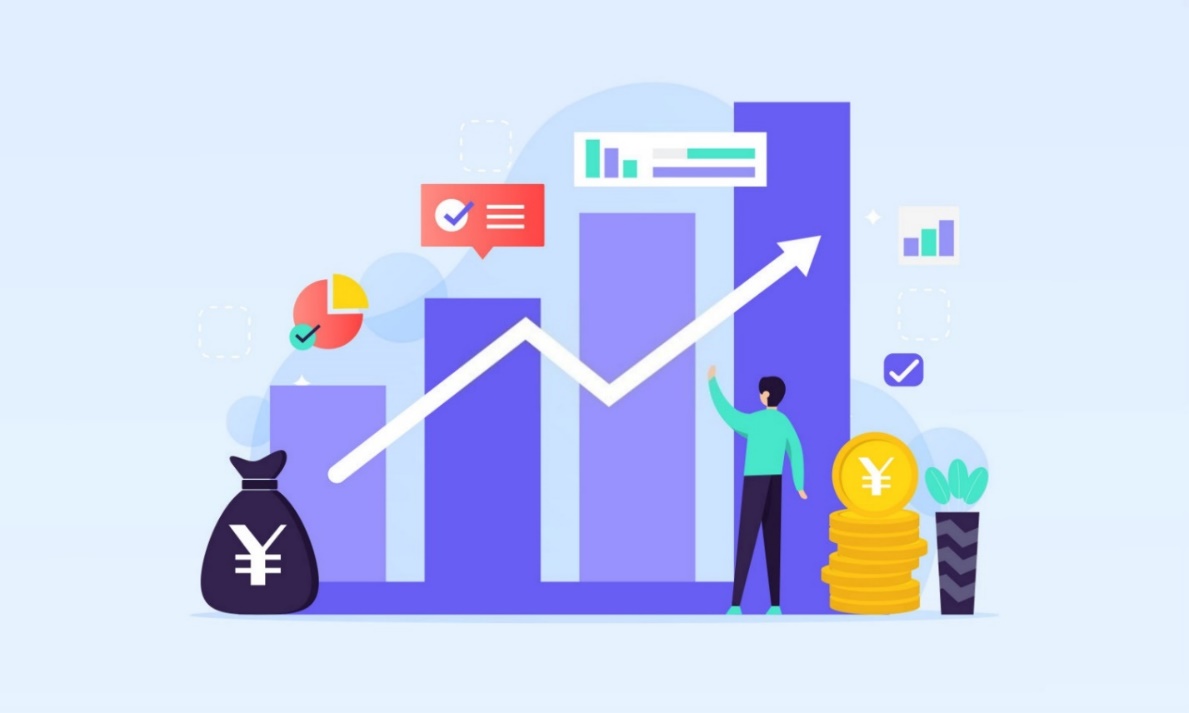 如有其他疑问，请拨打电话咨询
客服电话：0371-28933666
注：本文档数据信息均为模拟展示使用